Imigracja do Unii Europejskiej. Polityka imigracyjna.
Jakub Cabak
Aleksnder Rajkiewicz
Paweł Mach

16.11.2016
Imigracja i polityka imigracyjna
Agenda
Metody badań
Wprowadzenie
Obecna sytuacja
Rekomendacje 
Bibliografia
Metody badań
Dane statystyczne dotyczące migracji na terenie UE
Analiza danych statystycznych na temat populacji cudzoziemców na terenie UE 
Obserwacja bieżących wydarzeń, które dotycza kryzysu migracyjnego
Analiza dokumentów wydawanych przez UE oraz artykułów  dotyczących polityki migracyjnej
Wprowadzenie
Państwa najczęściej wybierane przez imigrantów
Narodowości stanowiące największy odsetek imigrantów
Główne powody migracji do UE
Unia Europejska
Populacja Unii Europejskiej wg. Eurostatu w ostatnich 5 latach (stan na 1 stycznia) :
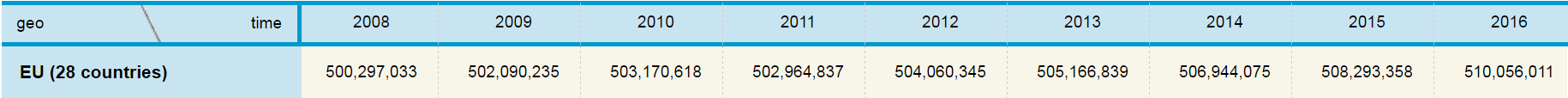 Populacja cudzoziemców według grup obywatelstwa, 01.01.2015
Źródło; Eurostat
Odsetek cudzoziemców- Podział na mieszkańców UE i osoby spoza UE
Źródło; Eurostat
Napływ imigrantów do krajów UE w latach 2012-2014
Źródło; Eurostat
Liczba Osób Ubiegających Się o Azyl
Osoby Ubiegające Się o azyl
źródła: Pew Reaserch Center, Eurostat
Liczba Aplikacji na 100.000 mieszkańców kraju
Udział Mężczyzn wśród Osób ubiegających się o Azyl
Na podstawie danych Eurostatu
Trasy obierane przez imigrantów
Źródło : IOM
Trasy obierane przez imigrantów- Dane liczbowe
Źródło; IOM
Analiza polityki imigracyjnej UE
Założenia:
Podstawowym celem Unii Europejskiej jest prowadzenie nowoczesnej i kompleksowej europejskiej polityki migracyjnej, opartej na solidarności. Polityka migracyjna ma na celu zapewnienie wyważonego podejścia zarówno do migracji legalnej, jak i nielegalnej. 
PODSTAWA PRAWNA Art. 79 i 80 Traktatu o funkcjonowaniu Unii Europejskiej (TFUE).
Ustalanie warunków wjazdu i pobytu imigrantów do państw członkowskich przez UE.
Prawo państw członkowskich do określania liczby imigrantów poszukujących pracy, jaką mogą przyjąć na swoje terytorium. 
Prowadzenie skutecznej polityki powrotów.
Readmisja obywateli państw trzecich nie spełniających warunków pobytu.
Sprawiedliwe traktowanie legalnych imigrantów.
Zwalczanie nielegalnej imigracji.
Solidarność i sprawiedliwy podział odpowiedzialności między państwami członkowskimi
Analiza polityki imigracyjnej UE
Działania
Finansowe wsparcie programów „Tryton” i „Posejdon”.
Złożenie wniosków o wprowadzenie trwałego unijnego systemu przesiedleń uchodźców.
Stworzenie ogólnoeuropejskiego programu relokacji migrantów z państw członkowskich najbardziej obciążonych ich napływem do innych państw UE.
Powołanie europejskich urzędników ds. migracji w kluczowych państwach trzecich.
Umocnienie roli i rozszerzenie możliwości działania agencji Frontex.
Zaostrzenie przepisów dotyczących bezpiecznego kraju pochodzenia oraz ewentualnej rewizji rozporządzenia Dublin III z 2013 r.
Utrzymanie atrakcyjności Europy jako celu dla migracji ekonomicznej oraz korzyści płynących z niej dla państw członkowskich.
Operacja tworzenia tzw. hotspotów na terenie Grecji oraz Włoch.
Zwiększenie środków przeznaczonych na zarządzanie kryzysem migracyjnym.
Utworzenie planu zarządzania przepływami imigrantów przez państwa bałkańskie do UE.
Nawiązanie współpracy z Turcją.
Analiza polityki imigracyjnej UE
Rezultaty
Działań UE
Wzmożone patrole wód Morza na skutek programów „Tryton” i „Posejdon
Brak zgody wszystkich Państw członkowskich na relokację uchodźców 
stworzenie tzw. hotspotów na terenie Grecji oraz Włoch, zbierających odciski palców imigrantów
wydatki Unii w latach 2015 i 2016 wyniosły blisko 10 mld euro
29 listopada 2015 wprowadzenie wspólnego planu działań UE i Turcji(koszt 3 mld euro)
decyzja o zapewnieniu dostępu do tureckiego rynku pracy dla Syryjczyków objętych tymczasową ochroną
Wprowadzenie obowiązku wizowego dla Syryjczyków przybywających do Turcji z państw trzecich
Krajów UE
budowa 175-kilometrowego ogrodzenia przez Węgrów na granicy z Serbią i Chorwacją
Zamykanie granic i powrót kontroli granicznych na Słowacji, w Czechach, Austrii, Chorwacji i Niemczech
odmowa udzielania azylu osobom przybywającym na Węgry z terytoriów państw bezpiecznych
Stan obecny i konsekwencje
Coraz częstsze ataki terrorystyczne w krajach Europy Zachodniej
Wprowadzenie stanu wyjątkowego we Francji po atakach w 2015 i 2016
Wyprowadzenie na ulice miast francuskich i belgijskich uzbrojonych żołnierzy
Wzrost przestępczości: molestowanie kobiet, podpalenia samochodów, pobicia, kradzieże 
Bardzo niski stopień integracji i podjęcia pracy przez imigrantów z bliskiego wschodu i Afryki
Koczowanie imigrantów na dworcach w dużych miastach europejskich 
Brak skutecznej polityki zagranicznej UE w celu zakończenia wojny w Syrii
Niewystarczająca współpraca z państwami sąsiadującymi z Syrią w celu pomocy uchodźcom
Kontynuacja retoryki zapraszania migrantów przez niemieckich polityków
Bibliografia
„Migracje zagraniczne w krajach unii europejskiej w warunkach kryzysu gospodarczego” Dariusz Nowotnik. Uniwersytet Pedagogiczny w Krakowie 2011
„European Imigrations Trends, Structers and Policy Implications ” Marek Okólski. Amsterdam University Press 2012
30.11.2016. Polityka imigracyjna UE.FTU_5.12.3
Raport „Managing the refugee crisis. State of play and future actions”
Dziękujemy za uwagę!